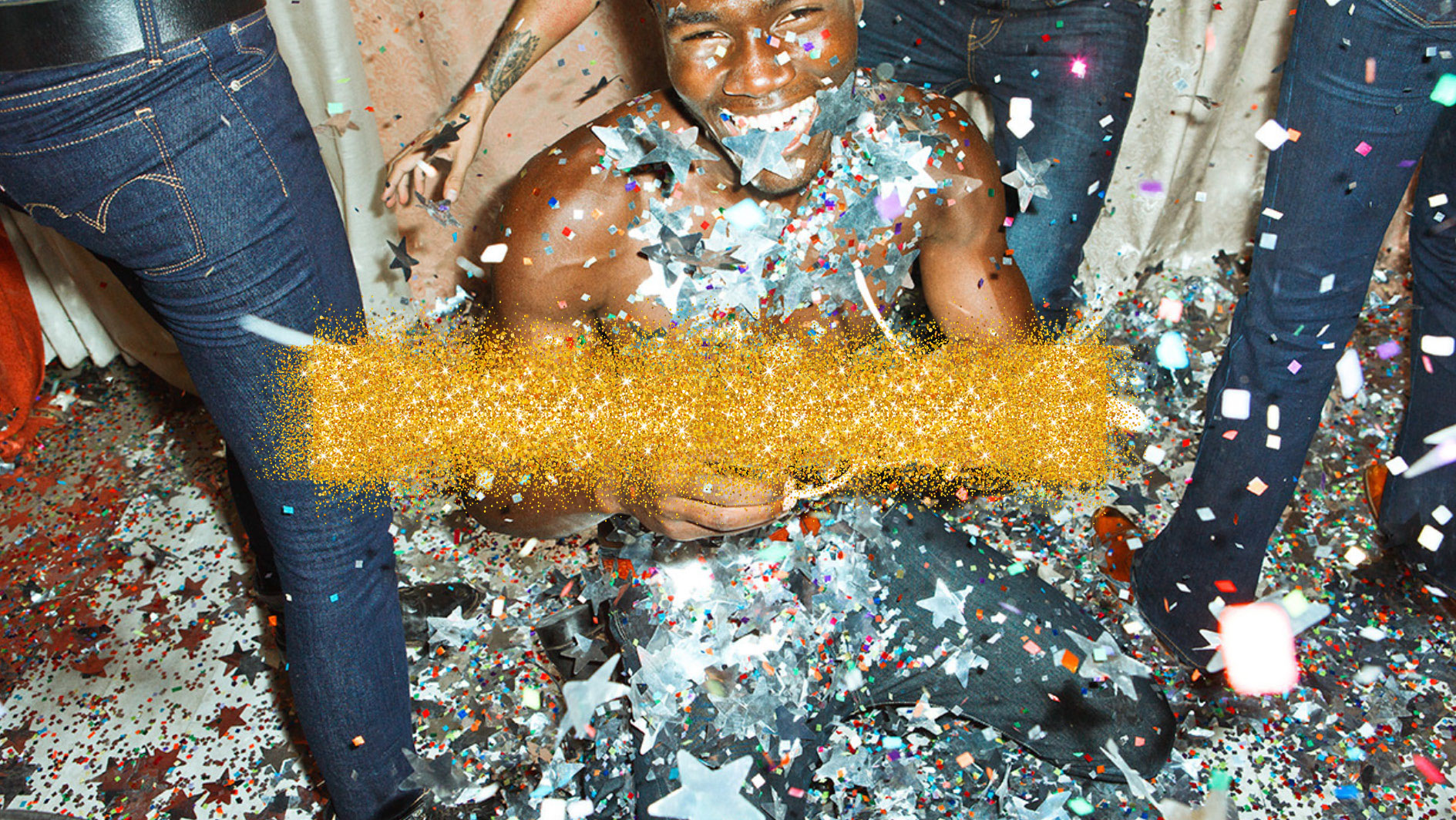 THINK.DO.SPRINTS.
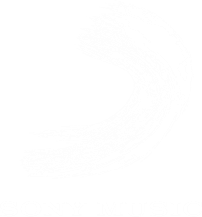 02
CRÉER DES   HABITUDES POSITIVES
MODULE
CONVERSATIONS SANS CRAINTE
INFLUENCER
LA MUSIQUE
Créez une base de confiance et une culture plus ouverte en abordant sereinement les conversations quotidiennes sur la performance.
La confiance est une des pierres angulaires de toute culture de la haute performance. Il est vital, pour la performance individuelle et d’équipe, de pouvoir discuter en toute confiance, qu’il s’agisse de converser avec les personnes les plus talentueuses ou d’aborder des problèmes délicats.
OBJECTIF DE LA SESSION
À l’issue de cette session vous aurez acquis les apprentissages suivants : 

Savoir créer une base de confiance et l’entretenir.
Avoir confiance dans vos choix et la volonté d’avoir les conversations qui comptent.
Reconnaître les états d’esprit qui limitent notre capacité ou notre motivation.
Associer la puissance d’une culture plus ouverte à un meilleur bien‑être mental.
ABOUTISSEMENTS DE LA SESSION
La confiance en tant que base.
Décoder la confiance.
Quelle est la conversation à avoir (et comment la construire) ?
N’en faisons pas tout un drame.
Mise en pratique.
Plan d’action.
PROGRAMME POUR LES3 PROCHAINES HEURES…
Quel est votre nom ?
Quel est votre rôle ?
Une passion (par ex., un hobby, une activité que vous affectionnez) ?
QUI SUIS‑JE ?
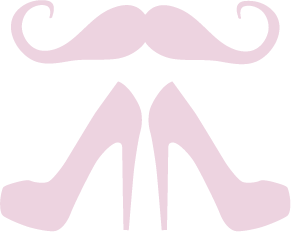 LE MANIFESTE DE L’ACCÉLÉRATEUR
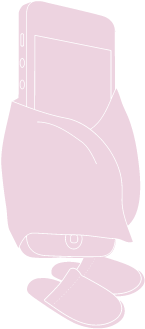 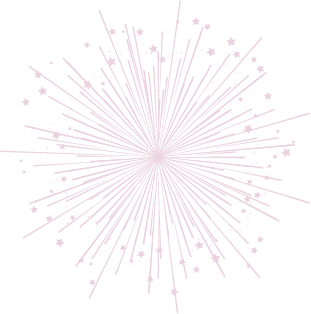 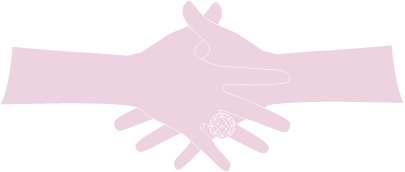 LA CONFIANCE EN TANT QUE BASE
Se focaliser sur...
LES RÉSULTATS
Focalisation sur le résultat collectif
Prendre...
SES RESPONSABILITÉS
Respect complet des engagements
Le modèle des cinq comportements
Respecter...
SES ENGAGEMENTS
Clarification et exécution
Gérer....
LES CONFLITS
Débat constructif
Bâtir...
LA CONFIANCE
Vulnérabilité sanscraindre de répercussions
Référence : Lencioni
LA CONFIANCE EN TANT QUE BASE
Référence : Covey
Cette formule, créée par Charles Green (auteur de « The Trusted Advisor »), nous aide à décoder ce qui fait de nous une personne de confiance (ou non).
DÉCODER LA CONFIANCE
C
=
CRÉDIBILITÉ + FIABILITÉ + INTIMITÉ
MOTIVATIONS PERSONNELLES
CONFIANCE
Réfléchissez à une conversation cruciale que vous aurez sur la performance / les comportements / la communication / les relations. 
N’oubliez pas que la confiance se trouve généralement au centre de tous ces domaines. Prenez en compte l’équation suivante :
Dans quels domaines identifiez‑vous/percevez‑vous des carences ou des exagérations ?
Pourquoi ? 
De quelles preuves disposez‑vous ?
Dans quels domaines l’autre partie pourrait‑elle percevoir des carences de votre part ?
Pourquoi ?
De quelles preuves pourrait‑elle disposer ?
RÉFLEXION
QUELLE EST LA CONVERSATION À AVOIR (ET COMMENT LA CONSTRUIRE) ?
Guider
Donner de l’autonomie
Volonté
Diriger
Motiver
Compétence
Individuellement, réfléchissez à la conversation qui doit avoir lieu et positionnez les individus concernés sur le modèle « Compétence vs. Volonté ». Que remarquez‑vous ?
De quelle façon cela influence‑t‑il votre conversation ?


Quels changements culturels doivent être apportés afin de pouvoir discuter en toute confiance au sein de Sony Music ? 
Quels comportements ou attitudes devons‑nous afficher ? 
Quels changements pouvons‑nous commencer à apporter afin d’aller dans ce sens ?
RÉFLEXION
N’EN FAISONS PAS TOUT UN DRAME
CRÉATEUR
Passion – Accent mis sur les résultats – Focalisation
TED* *The Empowerment  Dynamic (La dynamique de l’autonomisation)
Challenger
Coach
Persécuteur
Sauveur
Terrible triangle dramatique             Triangle dramatique de Karpman
Anxiété – Accent mis sur les problèmes – Focalisation
VICTIME
Référence : Emerald/Karpman
Appuyez‑vous sur votre travail préparatoire.
Quelle conversation, que vous n’avez pas encore eue, pourrait influencer de façon positive votre réussite si vous choisissiez de l’avoir ?
Par groupes de trois, travaillez à la résolution d’un scénario ou d’un problème réel auquel vous êtes confronté dans votre travail quotidien.
Cette approche vous permet de travailler la collaboration, la résolution de problème, le coaching et l’écoute active.
CONVERSATION DE COACHING ENTRE PAIRS
20 minutes par personne. 60 minutes au total.
Identifiez‑vous comme étant la personne A, B ou C. 
A : 3 minutesA fait part de la conversation qu’il souhaiterait avoir ou de son scénario à B et C. B et C se contentent de l’écouter.

B ou C : 2 minutesB ou C reformule ce qu’il a entendu de A et demande une clarification, si nécessaire. 

B et C : 10 minutesB et C discutent de la conversation/du scénario de A, en proposant des suggestions, des approches et des idées pouvant servir de bases de réflexion. A est uniquement autorisé à écouter. A peut prendre des notes. 

A : 5 minutesA s’exprime sur ce qu’il a entendu, ce qu’il a apprécié et ce qu’il souhaiterait clarifier (le cas échéant). 
Renouveler l’exercice à deux reprises afin que chacun puisse passer.
CONVERSATION DE COACHING ENTRE PAIRS
Réfléchissez à votre conversation de coaching entre pairs.
Créez un plan d’action qui servira de base à votre confiance et à l’engagement que vous prendrez une fois de retour au travail ; par exemple : avoir la conversation à l’issue de cet atelier de travail.
PLAN D’ACTION
Emplacement réservé pour tout support supplémentaire sur le sujet.
SUPPORT SUPPLÉMENTAIRE
Partagez un engagement ou un stimulus qui a raisonné en vous.
RÉFLEXIONS FINALES
Qu’avez‑vous aimé ?
 Qu’avez‑vous appris ?
 Que voudriez‑vous améliorer ?
FEEDBACK
THINK.DO.SPRINTS.
MERCI
&  AU REVOIR
INFLUENCER
LA MUSIQUE
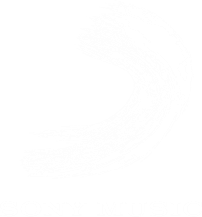 Bienvenue dans le module Think.Do.Sprints. Le moment est venu pour vous de réfléchir à de nouvelles façons de travailler, et de les expérimenter. L’objectif est de vous apporter la confiance nécessaire à l’adoption de nouvelles pratiques qui auront une influence positive sur votre quotidien au sein de Sony Music. 

Afin de vous permettre de tirer le meilleur parti de cette session, réfléchissez à une conversation que vous n’avez pas encore eue mais qui, si vous choisissiez de l’avoir, pourrait influencer de façon positive votre réussite. 

Vous trouverez ci‑dessous deux scénarios susceptibles de susciter votre réflexion. Soyez prêt à discuter de l’un de ces deux scénarios, ou de la conversation que vous aurez choisie, avec les autres participants de cet atelier de travail.
• J’ai récemment engagé de nouveaux membres au sein de mon équipe. Il est particulièrement difficile de travailler avec l’une d’entre eux. Cette collaboratrice n’a pas la même attitude que le reste de l’équipe et a des difficultés à travailler en équipe. Elle s’est même montrée impolie avec un des membres d’une autre équipe. Je dois lui en parler, mais je ne sais pas comment aborder le sujet.
• L’un des membres de mon équipe est passionné et très performant. Il est très ambitieux, mais n’a pas toutes les compétences professionnelles de base. J’ai l’impression qu’il s’est donné pour objectif de réussir rapidement et je ne veux pas le perdre, mais je ne veux pas non plus limiter son potentiel de développement. J’aimerais qu’il arrive à me faire confiance afin de pouvoir l’aider, mais il semble sur la défensive lorsque nous avons des conversations en face à face. J’ai besoin d’aide !
TRAVAIL PRÉPARATOIRE